Exploring 
the 
μJy and nJy Sky
with the 
EVLA and the SKA
Ken Kellermann
NRAO


East Asia SKA Workshop
December 3, 2011
12/2/2011
KASI, Daejeon, Korea
1
[Speaker Notes: One of the key problems in extragalactic astronomy has been to understand the nature of extragalactic radio sources, how the different populations evolve with cosmic time, and the connection between different phenomena such as SMBHs and star formation]
Understanding Radio Source Populations
Traditional Radio Source Surveys
Understanding using multi-wavelength studies
Classification
Luminosity functions
Evolution
New Discoveries
Targeted Observations
12/2/2011
KASI, Daejeon, Korea
2
[Speaker Notes: Radio source survey
	Aid of multi wavelength data – leads to classification, LF, Evolution
	

Targeted obs: galaxies, quasars, stars, GRB

VLA targeted observations

SKA will be very much better]
Radio Astronomy Discoveries
Surveys
Target observations
12/2/2011
KASI, Daejeon, Korea
3
[Speaker Notes: Interesting to look at how some of the major radio astronomy discoveries came about.]
Outline
EVLA Targeted Observation of SDSS QSOs
Radio Loud:  SMBH
Radio Quiet: Star formation from host galaxy
VLA and EVLA Surveys of the CDFS & ECDFS
Implications of measured high radio sky brightness
Implications for the design of SKA
Sensitivity
Resolution
Dynamic Range
Confusion
12/2/2011
KASI, Daejeon, Korea
4
[Speaker Notes: Star formation from host galaxy]
Radio Loud and Radio Quiet Quasars?
Quasars (Schmidt 1963) from strong radio emission
Radio Quiet QSOs (Sandage 1965)
Bimodal radio distribution
Condon, 1981
Kellermann et al. 1989
Ivezić et al. 2002
Jiang et al. 2007
Single population with steep Luminosity Function
Lacy et al. 2001
Hewett et al. 2001
Cirasuolo et al. 2003
White et al. 2007
Rafter et al. 2009
Mahony et al. 2010
12/2/2011
5
KASI, Daejeon, Korea
Why are only some QSOs radio loud?
Starburst and accretion onto a SMBH
BH mass or spin
Different hosts (E and Disk galaxies)
Intermittent activity: ~10% duty cycle
Free-free absorption
Synchrotron self absorption
Doppler boosting of relativistic jets
KASI, Daejeon, Korea
6
12/2/2011
[Speaker Notes: A variety of processes have been discussed to explain the radio emission from QSO
Star formation --- SN activity]
Limitations of Previous Surveys
Inhomogeneity of the optical QSO Sample
Inadequate sensitivity
Redshift – luminosity degeneracy in flux density limited samples
Evolution over observed redshift range
7
12/2/2011
KASI, Daejeon, Korea
New Opportunity (SDSS +EVLA)
197 QSOs from SDSS observed with EVLA
0.2 < z < 0.3
14 < i < 19; M < -23
All detected 2MASS (1.25μ. 1.65μ, 2μ)
125 detected ROSAT
69 previously detected at 1.4 GHz (FIRST, NVSS)
Each QSO observed from 3 min to 35 min with EVLA
ν = 6 GHz
BW = 2 GHz
σ ~ 6 μJy rms in 35 min
S > 20μJy
8
KASI, Daejeon, Korea
12/2/2011
QSO Radio Luminosity function
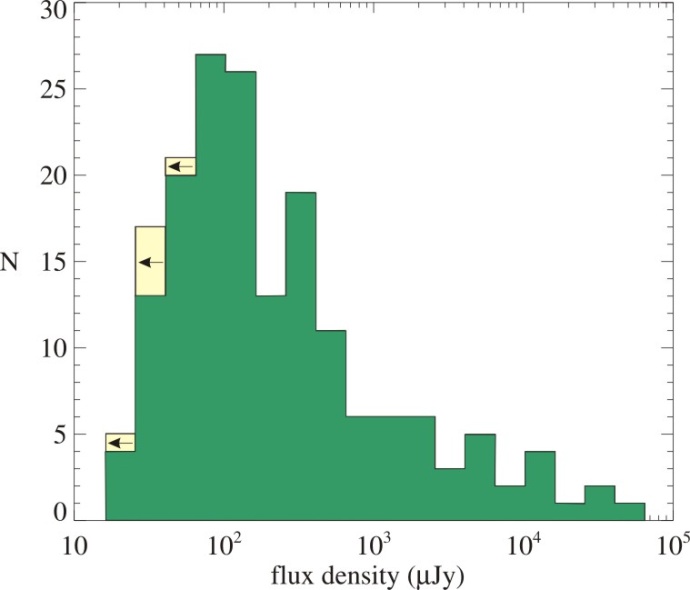 Kimball et al. 2011
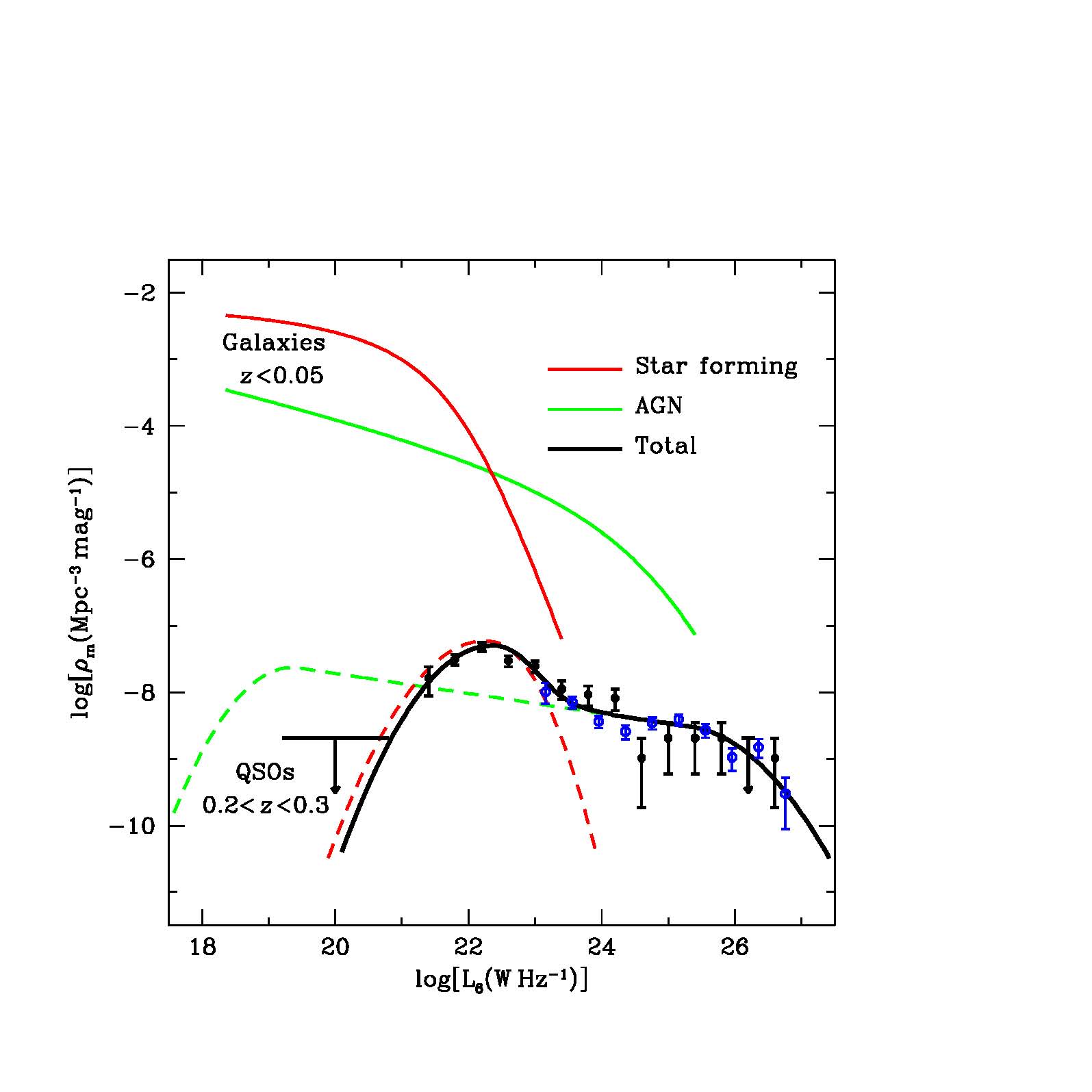 Local Luminosity Functions
Condon 2002
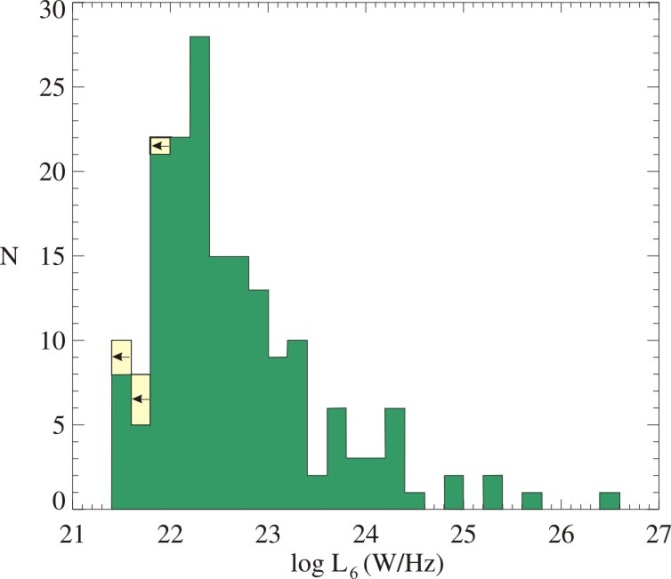 Kimball et al. 2011
Kimball et al. 2011
EVLA  6 GHz
NVSS  0.2<z<0.45
NVSS extrapolated
Star forming host galaxies
12/2/2011
KASI, Daejeon, Korea
9
[Speaker Notes: Detected all but 6 sources

10^22.5  W/Hz separates SF galaxies from RL AGN

Right panel – Luminosity functions

Upper panel – local LF from Condon 2002

Lower panel 

EVLA LF -black
Too few strong sources to get high end of LF 
Blue NVSS- 6 GHz – mostly QSOs (agrees with 6 GHz obs)
Green dashed – extrapolation well below observed LF where LF has a peak
	Peak not observed on LLF of AGN
Upper limit if 6 non detections in range 10^19-20
Must fall off ~10^19 otherwise would be > SDSS QSOs

RQ QSO – radio emission due to SF in host, not to SMBH]
Radio Surveys:  
The microjansky radio source count
Deep Radio surveys  
VLA, ATNF, WSRT, & GMRT
Serious discrepancy among different surveys
Statistical
Incompleteness
primary beam, bandwidth, 
Statistical weight corrections
Time smearing corrections
Resolution corrections
nanoJy number density & size?
SKA design: resolution vs. confusion
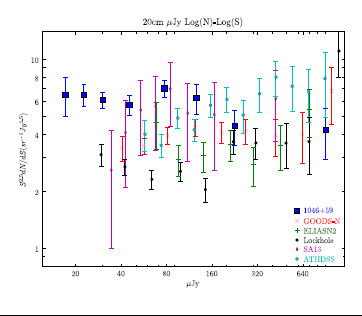 Owen & Morrison, 2008, AJ 136, 1889
12/2/2011
KASI, Daejeon, Korea
10
[Speaker Notes: Let me turn now to radio surveys]
Sky background implications
Current
survey 
limits
ARCADE 2
Condon, 1989; Wilman 2008
ARCADE Balloon observations at 3, 8, 10, 30, 90 GHz  (Fixen et al. 2011)
12/2/2011
KASI, Daejeon, Korea
11
[Speaker Notes: Large discrepancy between observed background temperature and that expected from source counts]
Chandra Deep Field South
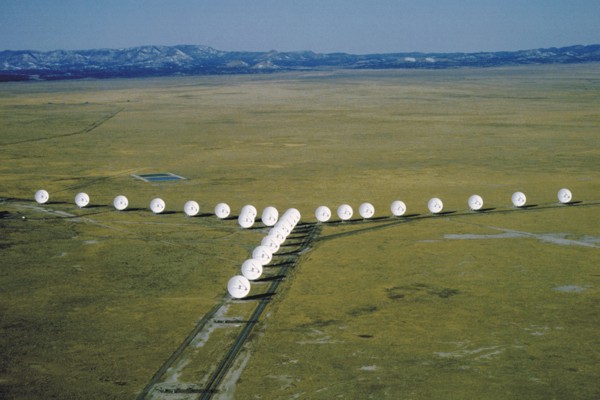 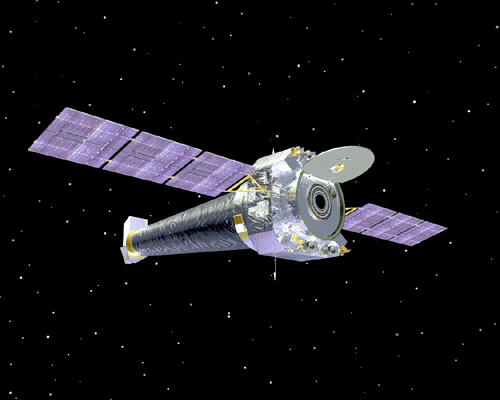 Chandra
VLA
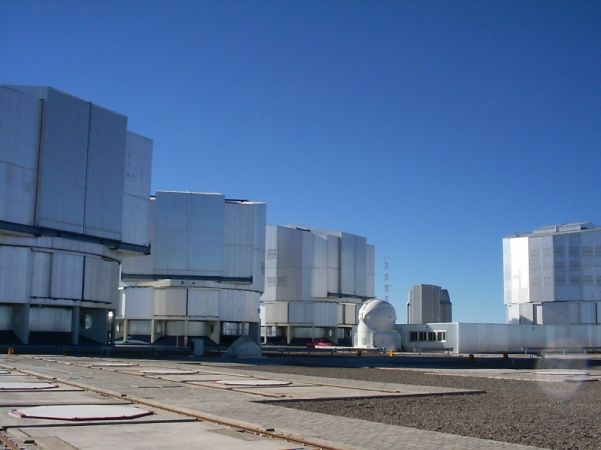 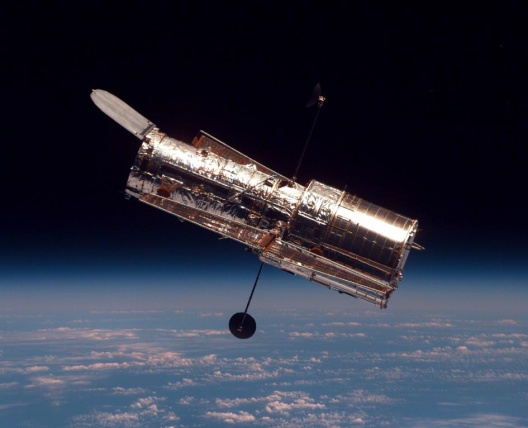 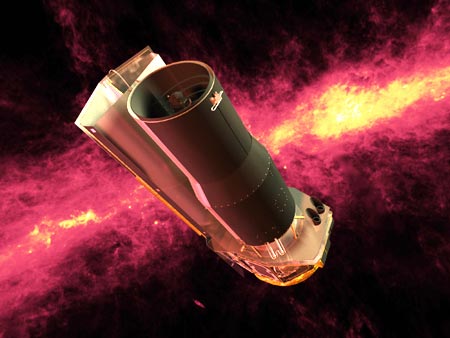 HST
VLT
Spitzer
12/2/2011
KASI, Daejeon, Korea
12
[Speaker Notes: Many deep fields observed with VLA reaching down to about 10 microJy rms

One of the best studied is  the CDFS and the Extended CDFS]
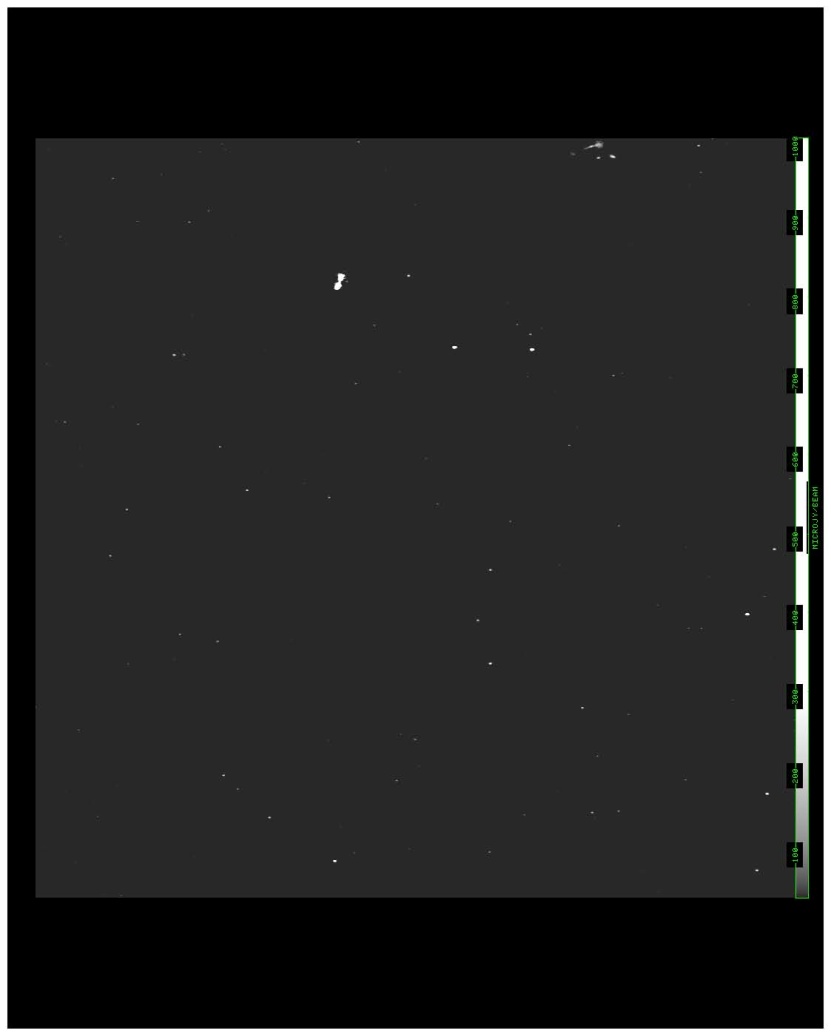 ECDFS
240 hours. 1.4 GHz
σ~ 8 μJy
879 sources > 40 μJy
Miller et al.  2012
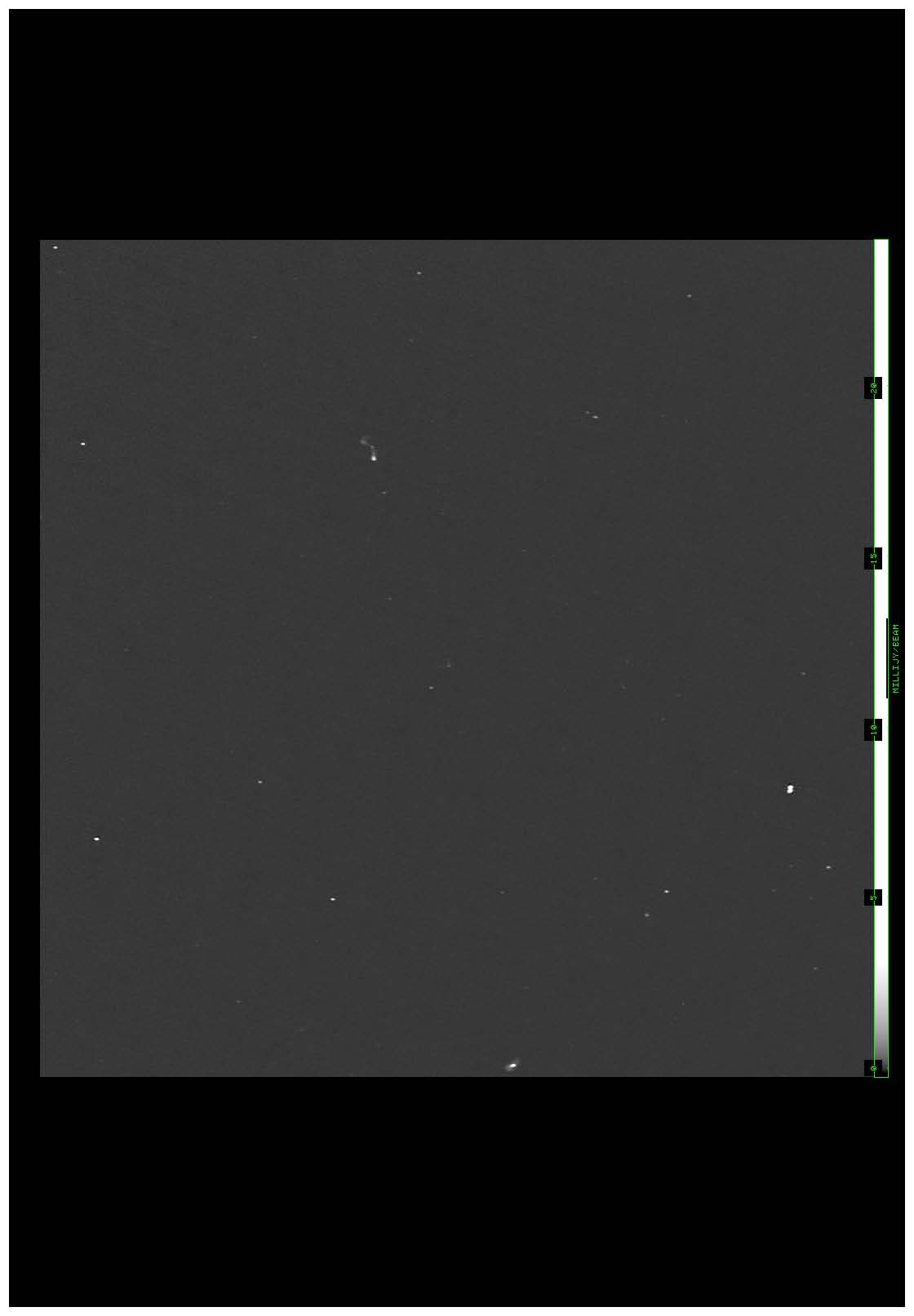 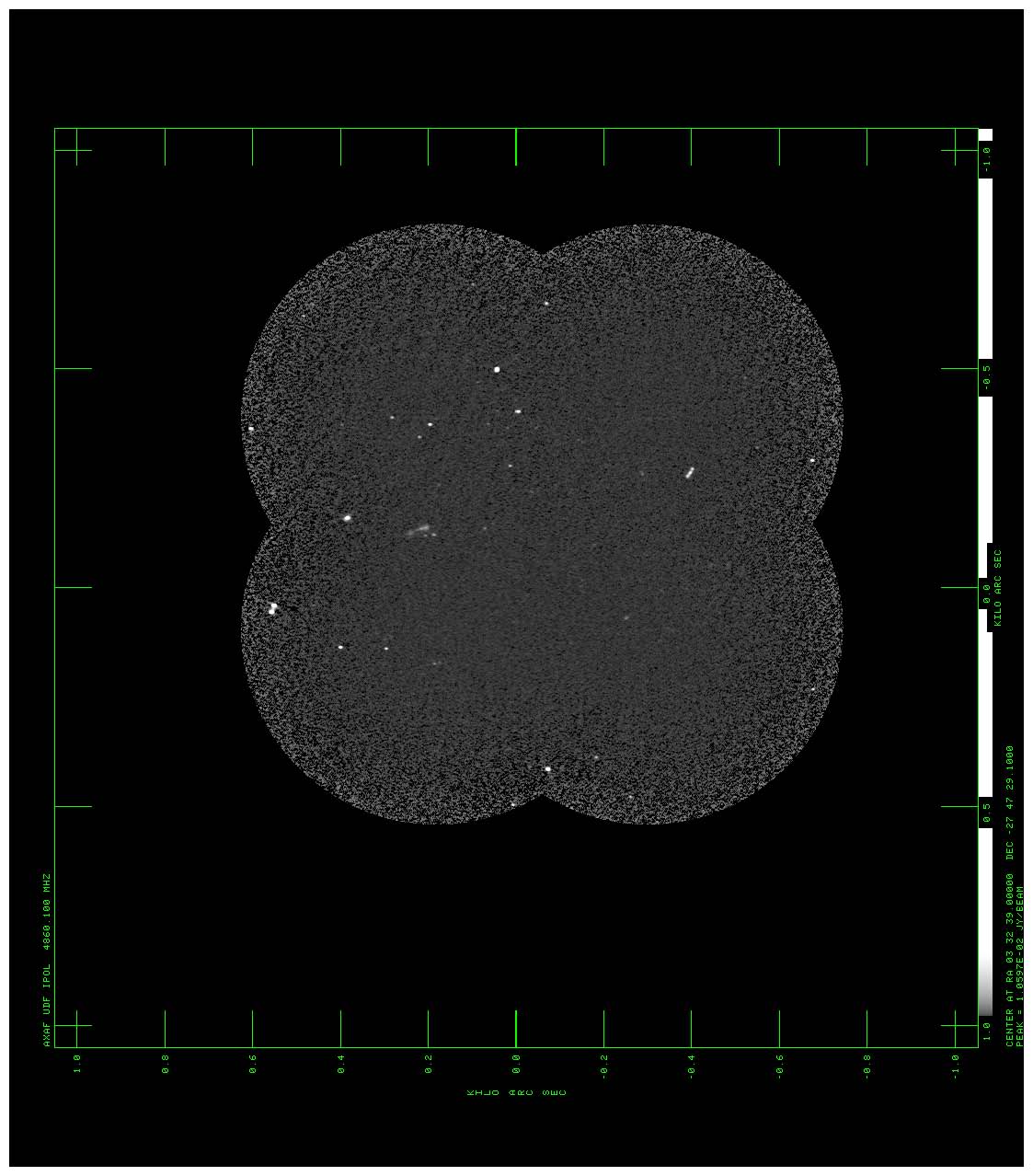 CDF S 4 Megasec
Chandra 
250 ks per field
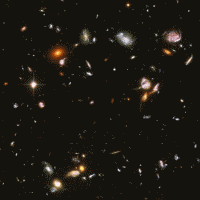 Hubble UDF
976 ks exposure
10,000 galaxies
mag 29
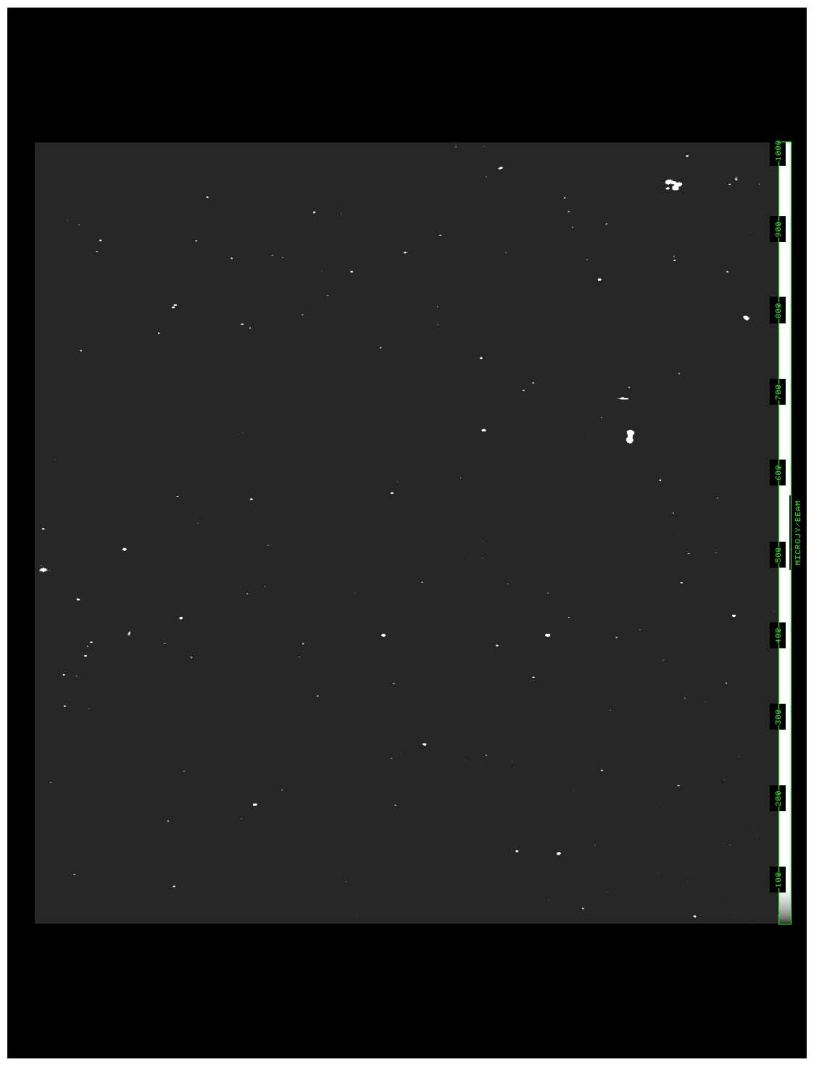 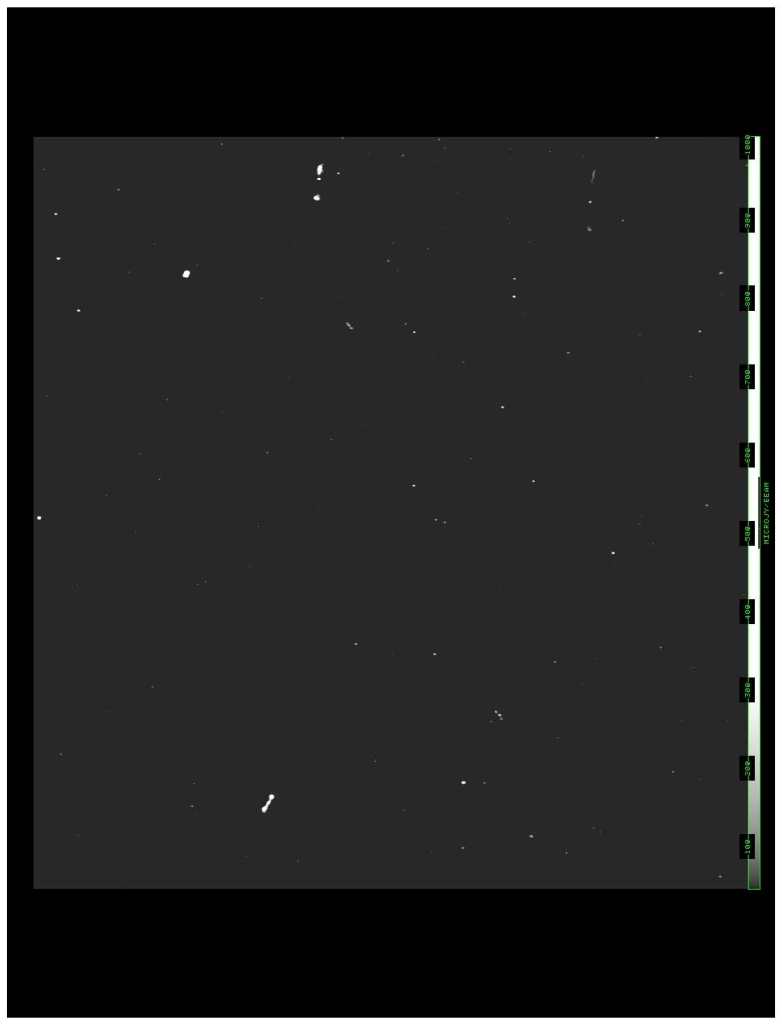 5 GHz
σ ~ 7 μJy
GOODS ACS
B, V, I, z  <  28
Spitzer – IRAC/MIPS
ESO VLT
2.2m/WFI
32 arcmin
12/2/2011
KASI, Daejeon, Korea
13
[Speaker Notes: One of the best studied multi-wavelength fields is the CDFS and the ECDFS]
AGN/SF Classification
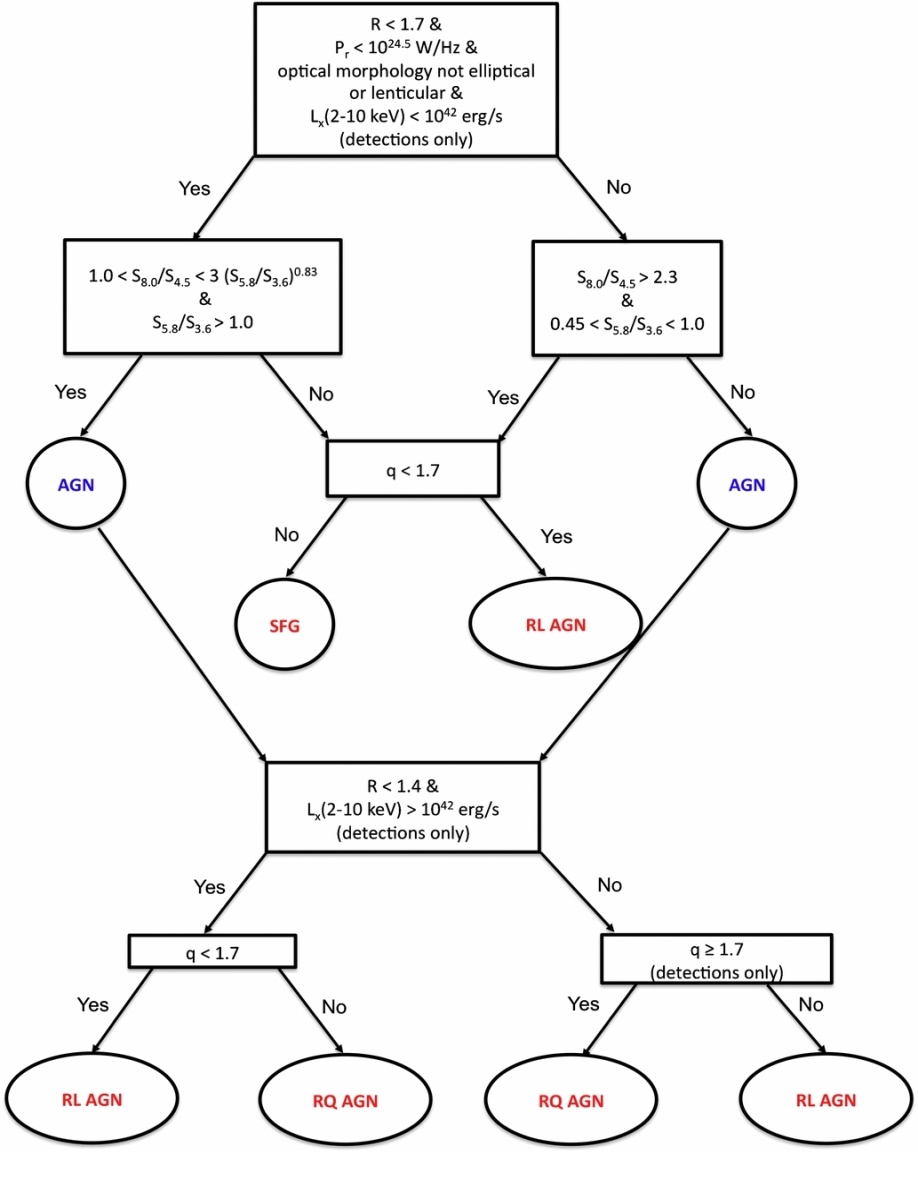 Nearly all sources in CDFS have optical counterpart
193 sources in complete sample
178  redshifts
143 spectroscopic
35 photometric
Classification as SF or AGN (SMBH)
12/2/2011
14
KASI, Daejeon, Korea
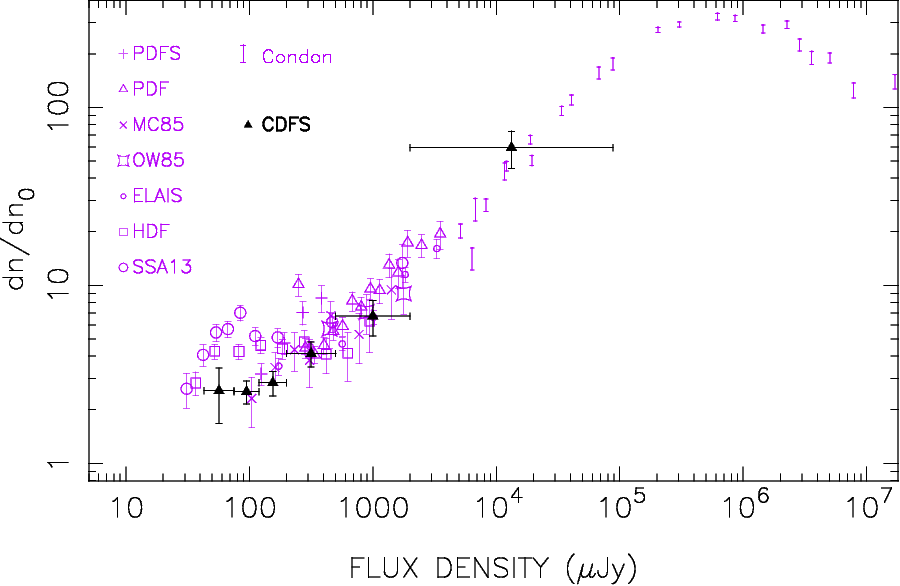 Star forming galaxies
Radio-FIR:  q ~ 1.7
R = log(Sr/SV)  < 1.7
 Lr< 1024.5 W/Hz
Not E galaxy
Lx not > 1042 ergs/sec
Kellermann et al 2008
ApJ S 179, 71
Powerful radio sources
RL AGN 
 R > 1.4
 Lx > 1042 ergs/sec
 NIR (IRAC) colors
 FIR: q  < 1.7
RQ AGN
 R < 1.4
 Lx > 1042 ergs/sec
 NIR (IRAC) colors
 FIR: q ≥1.7
Lx > 1042 W/Hz
R < 1.4
Padovani et al. 2011, ApJ, 740, 20
12/2/2011
KASI, Daejeon, Korea
15
[Speaker Notes: Powerful sources

Star forming population < milliJy
Population of RQ AGN missed by previous surveys with brighter optical limits

Characterized by Hard x-ray emission and radio morphology]
CDFS Luminosity Fuction
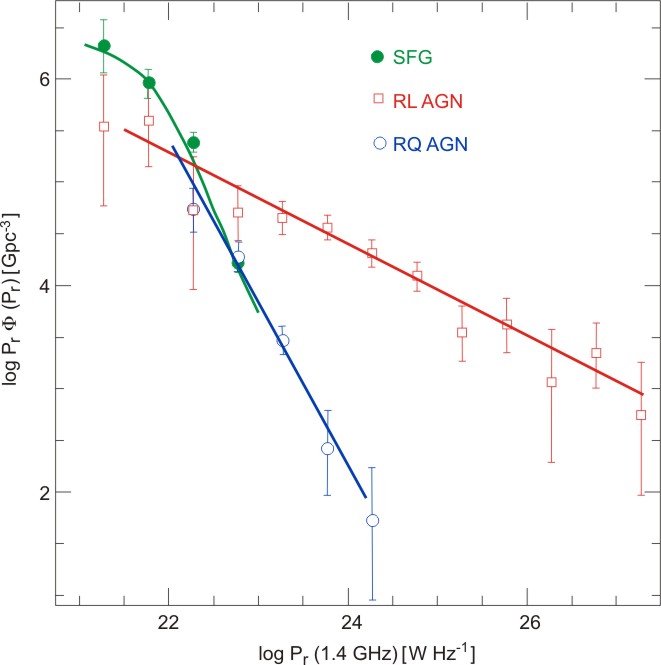 Adopted from 
Padovani et al. 2011, ApJ 740, 20
Summary
EVLA Observations of SDSS and the CDFS:  a new population
 RQ QSOs due to star formation from host galaxy
SKA &  large optical telescopes will probe the SMBH – star formation link to much greater depths 
Will need adequate resolution to distinguish SMBH and SF
Next steps
VLA Survey of ECDFS 
Radio: Miller et al. 2012; 879 sources, S ≥ 8 μJy
Bonzini et al. 2012: 635 (197) optical  (IR) IDs
Vattakunnel et al. 2012: X-ray: 4 Megasec E-CDFS
EVLA survey: 1 μJy rms – ARCADE population?
MeerKAT, ASKAP deep low resolution survey?
SKA will reach below 100 nJy
Must understand the submicroJy population and effects of confusion and resolution before finalizing the SKA design.
17
[Speaker Notes: EVLA Observations of SDSS and the CDFS sho a new population RQ QSOs due to star formation not to SMBHs

High resolution observations – SF coexist with SMBHs
WSRT -- APERTIF

SKA, in conjunction with the new generation of  large optical telescopes will probe the SMBH – star formation link to much greater depths and trace their evolution over nearly the full range of cosmic time.]